Testons nos connaissances!
Choisissez la réponse la plus appropriée.
Vous arrivez au comptoir d’enregistrement. Vous dites:

Bonjour, je cherche les toilettes.
Bonjour, je prends le vol AP 12 à destination de Marseille.
Bonjour, je n’ai pas de passeport.
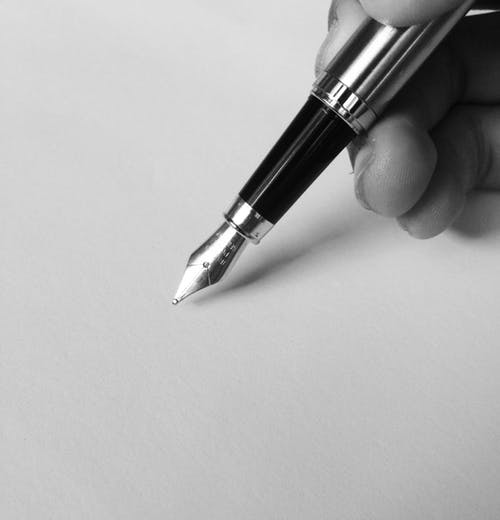 Solution
Choisissez la réponse la plus appropriée.
Vous arrivez au comptoir d’enregistrement. Vous dites:

Bonjour, je cherche les toilettes.
Bonjour, je prends le vol AP 12 à destination de Marseille.
Bonjour, je n’ai pas de passeport.
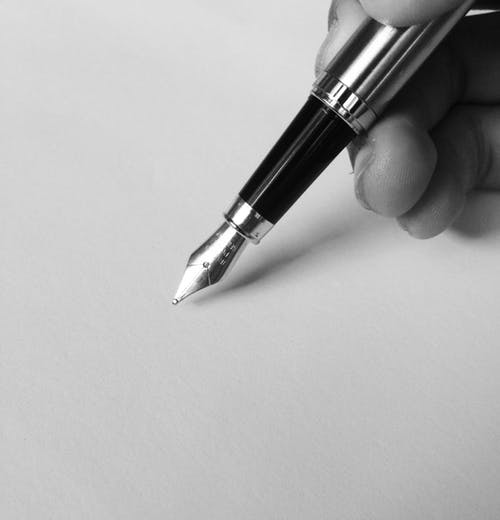 Testons nos connaissances!
2. 	Vous voulez choisir votre siège. Vous dites:

Je voudrais un siège côté fenêtre.
Votre siège est beau.
Est-ce que j’aurai un siège dans l’avion?
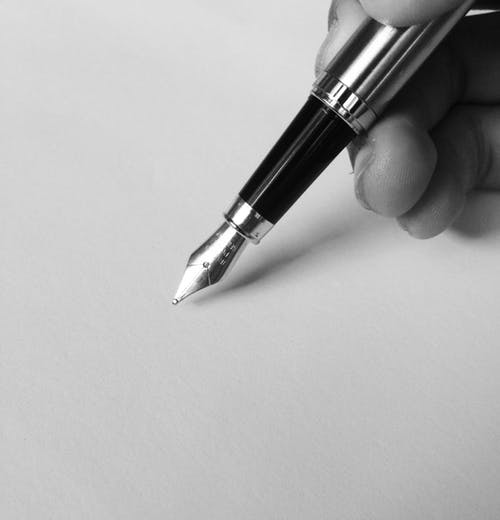 Solution
2. 	Vous voulez choisir votre siège. Vous dites:

Je voudrais un siège côté fenêtre.
Votre siège est beau.
Est-ce que j’aurai un siège dans l’avion?
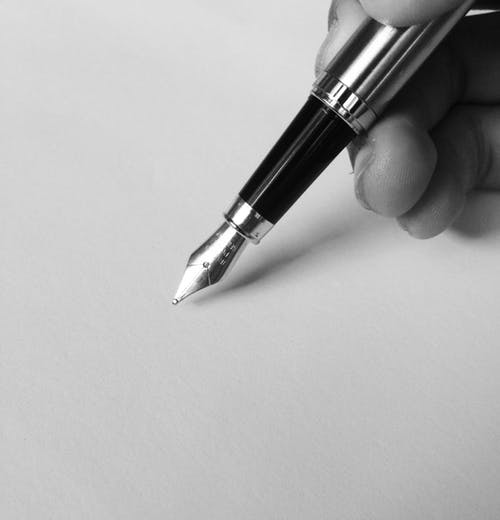 Testons nos connaissances!
3. Vous demandez où il faut aller après. Vous dites:

Où est la salle d’embarquement?
Bon voyage.
Où est ma valise?
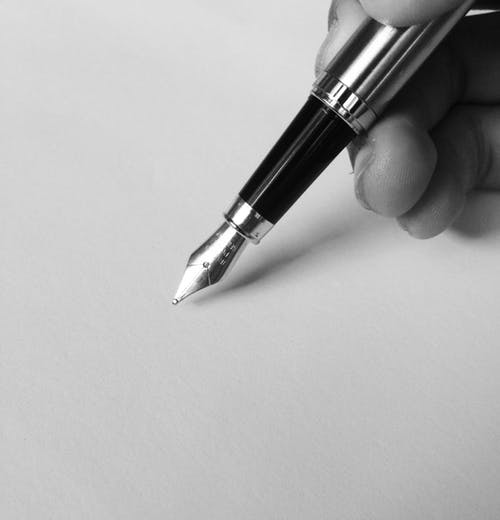 Solution
3. Vous demandez où il faut aller après. Vous dites:

Où est la salle d’embarquement?
Bon voyage.
Où est ma valise?
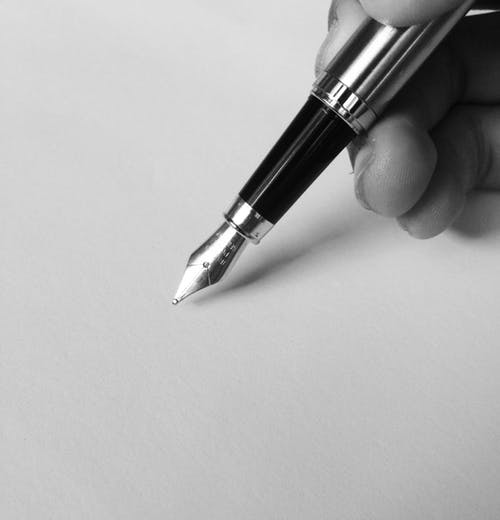 Testons nos connaissances!
4. 	Vous arrivez au comptoir d’enregistrement. Que devez-vous présenter ?

Votre parfum.
Votre photo.
Votre passeport.
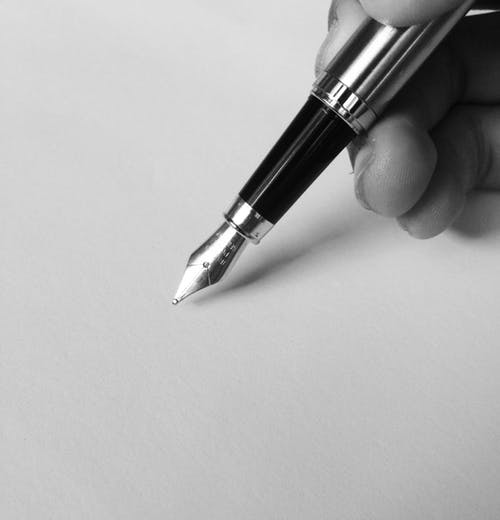 Solution
4. 	Vous arrivez au comptoir d’enregistrement. Que devez-vous présenter ?

Votre parfum.
Votre photo.
Votre passeport.
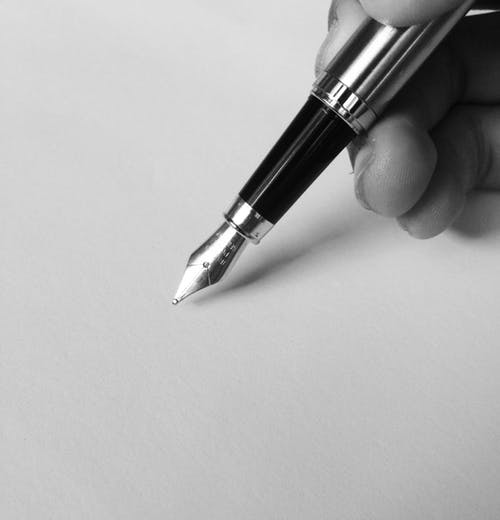 Testons nos connaissances!
5. 	Dans le bagage à main, on ne peut pas transporter:

De dentifrice
De couteau
De vêtements
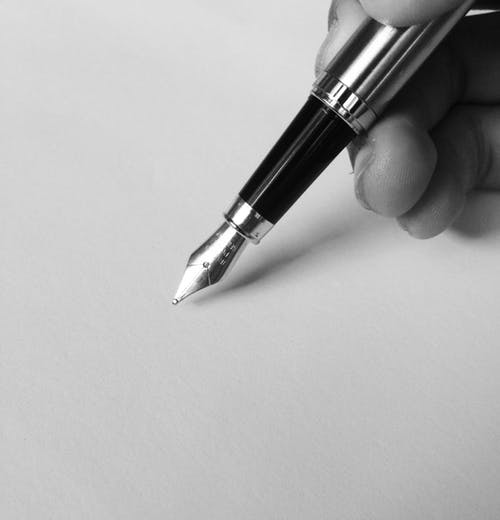 Solution
5. 	Dans le bagage à main, on ne peut pas transporter:

De dentifrice
De couteau
De vêtements
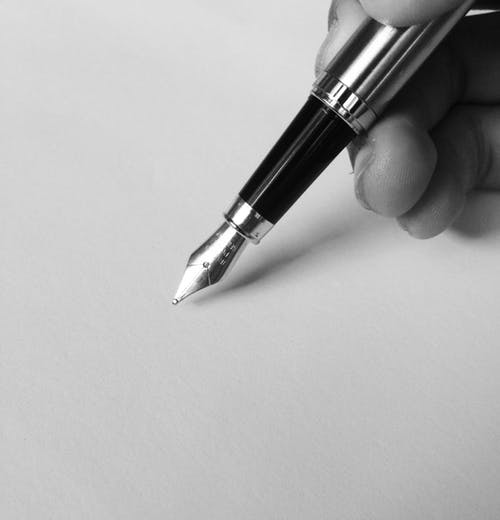